PONTIFICIA UNIVERSIDAD CATÓLICA MADRE Y MAESTRACENTRO DE EXCELENCIA PARA LA INVESTIGACIÓN Y DIFUSIÓN DE LA LECTURA Y ESCRITURA (CEDILE)Programa de Alfabetización AcadémicaDiplomado en Lectura y Escritura a través del currículo en el Nivel SuperiorIII Seminario “Leer y Escribir a través del Currículo en la Educación Superior”
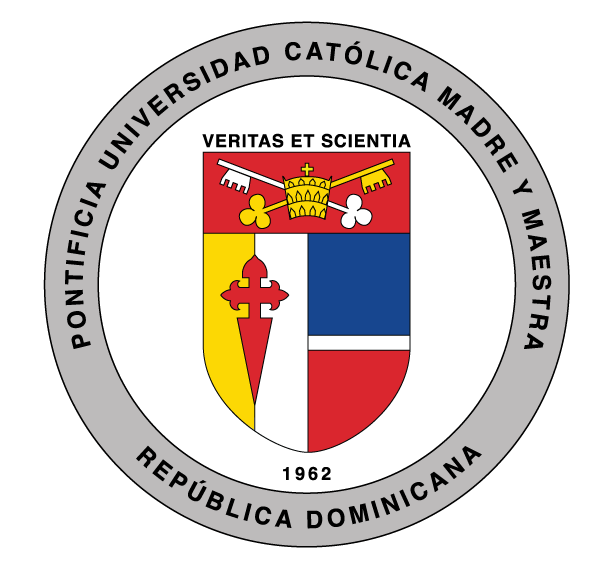 Proyecto de aplicación de estrategias de lectura y escritura en la asignatura “Proyecto de Restaurante” de la carrera de Administración Hotelera, de la Facultad de Ciencias Sociales y Administrativa (FACSA):
“Lineamientos para la elaboración de las memorias del Proyecto de Restaurante de los estudiantes de Administración Hotelera, cohorte 2016”
				

				Sustentante: Carolina Brito de Lora
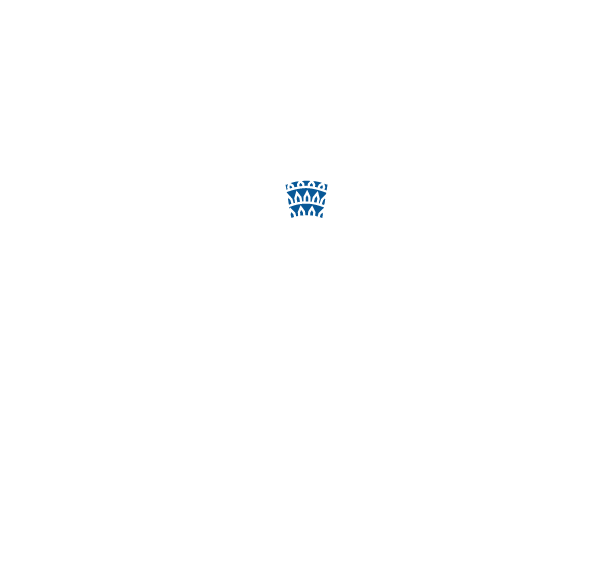 Antecedentes del Estudio
En el Campus Santo Tomás de Aquino, la profesora Patricia Tineo presentó la aplicación de estrategias de lectura y escritura para facilitar a estudiantes universitarios el aprendizaje significativo de secuencias y expresiones propias de la recepción de un hotel.

Campus de Santiago. La profesora Frances Madera presentó el “Manual de Pasantías”, que trata la importancia de utilizar un manual para la asignatura de Pasantía Específica de los estudiantes en Administración Hotelera.
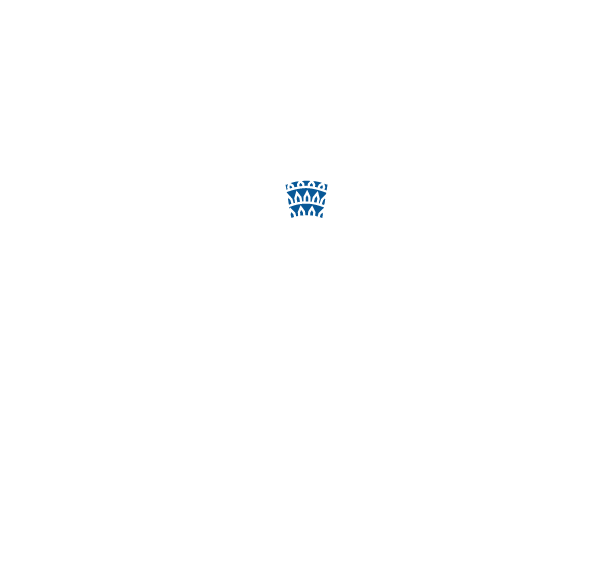 Problema de Investigación
¿Qué estrategias de lectura y escritura ayudarían a disminuir la dificultad que presentan los alumnos de la asignatura de Proyecto de Restaurante para escribir el libro de las memorias de dicho proyecto?
Hipótesis
Si proveemos a los estudiantes de una guía para realizar el libro de las memorias, tendrán las competencias para producir un informe con una estructura formal, sin que tengan que caer en la homosintaxis o copia de las memorias anteriores.
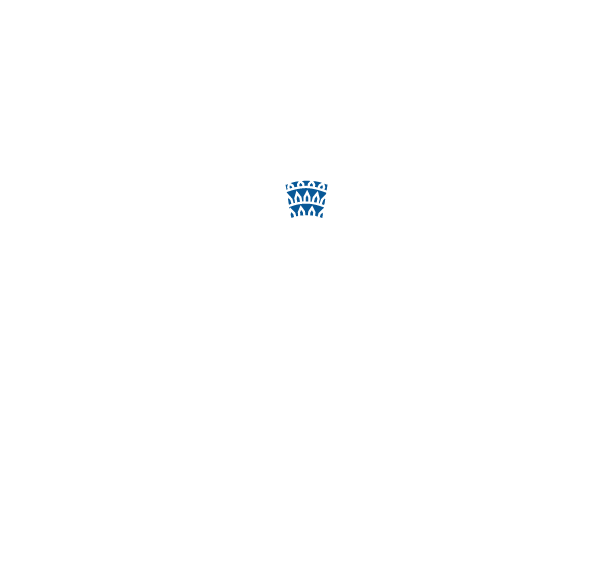 Objetivos del proyecto
General: 
Implementar una guía de escritura con los conceptos claves que ayuden a los estudiantes a producir las memorias de la asignatura de Proyecto de Restaurante.
Específicos: 
Identificar diversas definiciones de informe y texto expositivo.
 Adaptar algunos de los conceptos aplicables a los lineamientos de la guía para producir el informe. 
Construir una rúbrica como soporte de autorregulación en el proceso de construcción de las memorias.
Producir un texto expositivo que contenga las memorias del Proyecto de Restaurante.
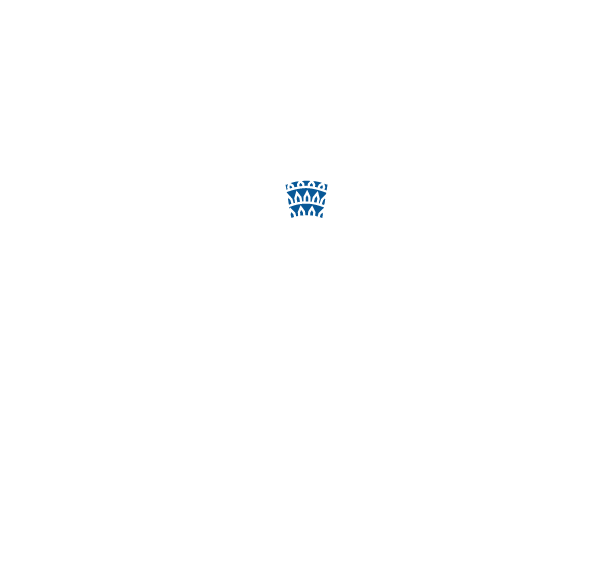 Marco teórico
Texto expositivo. 
Niveles de análisis de los textos expositivos.
El informe y sus tipos.
El Modelo “Decir el Conocimiento” y modelo de “Transformar el Conocimiento”.
Autorregulación.
Las rúbricas.
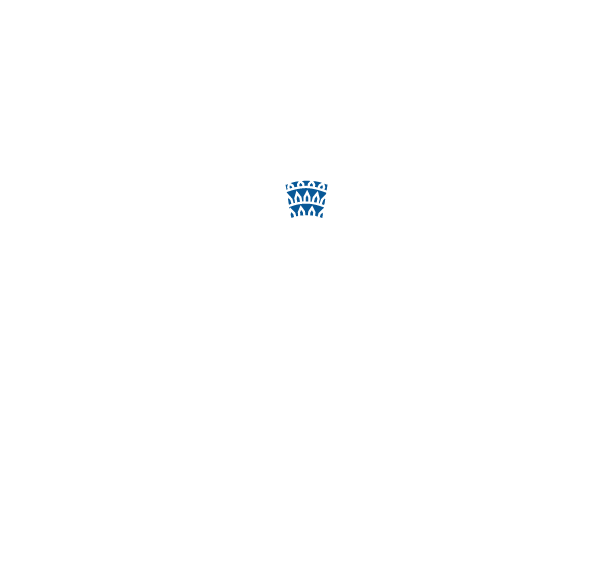 Metodología
Los estudiantes fueron provistos de una guía que contenía el detalle de cada acápite a desarrollar.

	De igual modo, para guiar el proceso de construcción de las memorias se pautaron varios encuentros para evaluar el progreso de cada asignación.

	En el primer encuentro se les explicó en detalle la información que debían recabar, a su vez, se les entregaron las bases teóricas que sustentarían las memorias.
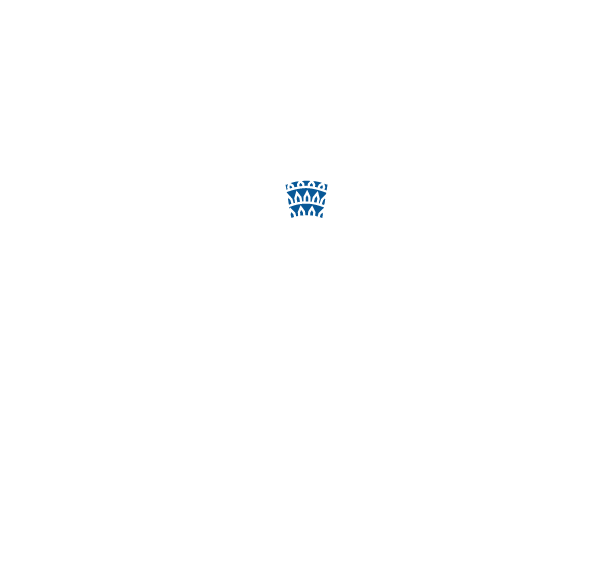 Metodología
En el segundo encuentro, se verificó si los estudiantes habían indagado lo asignado y se revisó la recopilación que tenían de sus compañeros de clases; luego les fueron enviados los lineamientos, con el detalle de lo que correspondía desarrollar a cada estudiante.

	En el tercer encuentro, se revisaron los avances de las memorias partiendo de la guía entregada previamente.
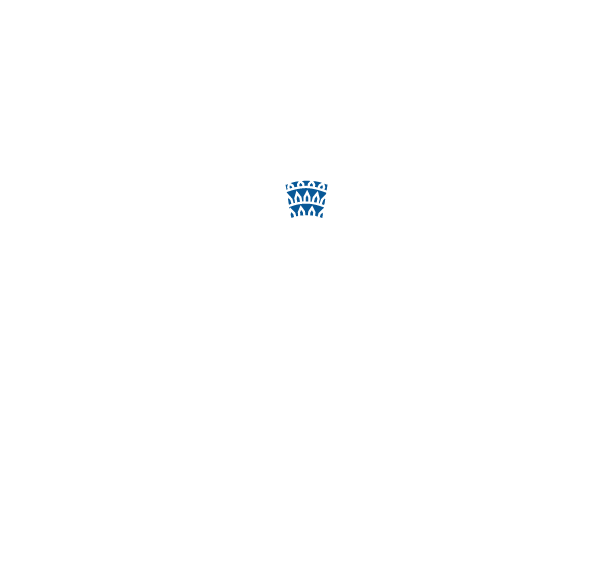 Metodología
Finalmente, tras entregar las memorias, la misma fue evaluada en formay detalle del contenido, tanto por la sustentante de este proyecto, como por los profesores titulares de la asignatura. 

	Para el mejor seguimiento de los resultados en el proceso, se elaboró una rúbrica con los criterios a tomar en cuenta en cada uno de los aspectos a desarrollar en las memorias.
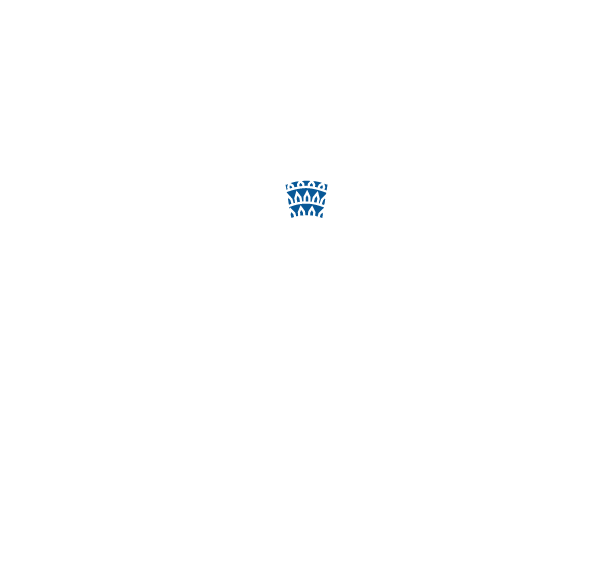 Resultados
Como citó Sanz (2010, p. 69) a Cremin, Craft y Burnard (2006), los estudiantes fueron capaces de generar ideas originales e ingeniosas, combinándolas de una manera nueva y productiva y descubriendo asociaciones poco comunes entre ellas.

Realizaron una recolección de datos concretos, de lo desarrollado semana a semana por cada una de las gerencias alcanzando el objetivo de comunicar de manera específica, el trabajo realizado por cada gerencia.
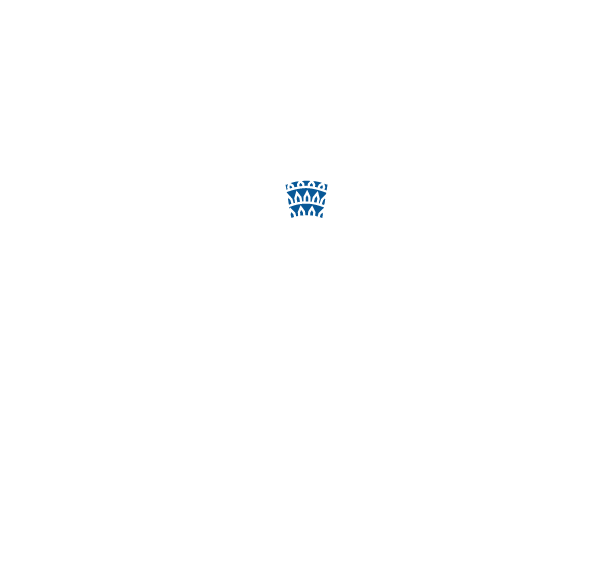 Resultados
Los estudiantes para el segundo encuentro presentaron un informe preliminar, elaborado a partir de una recolección de datos concretos, que notificaba la información sobre las actividades desarrolladas durante el semestre, ceñido en todo momento a la realidad de los hechos.

	A su vez, los estudiantes desarrollaron lo señalado en la guía que se les proveyó; sin embargo, a pesar de que no cumplieron en un 100 %, demostraron un avance significativo que garantizó que los mismos no hicieran una copia de las memorias de años anteriores.
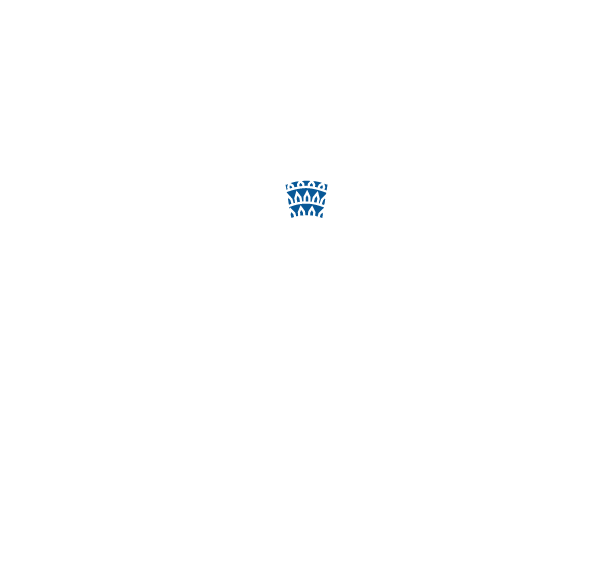 Resultados
Finalmente, las memorias lograron registrar  lo que se ha documentado y lo transformaron en una buena retórica discursiva, lo cual al mismo tiempo provocó que el conocimiento de lo registrado por los estudiantes sufriera transformaciones hacia estados superiores de conocimiento y reflexión (Miras, 2000, citado por Díaz Barriga y Hernández 2007).
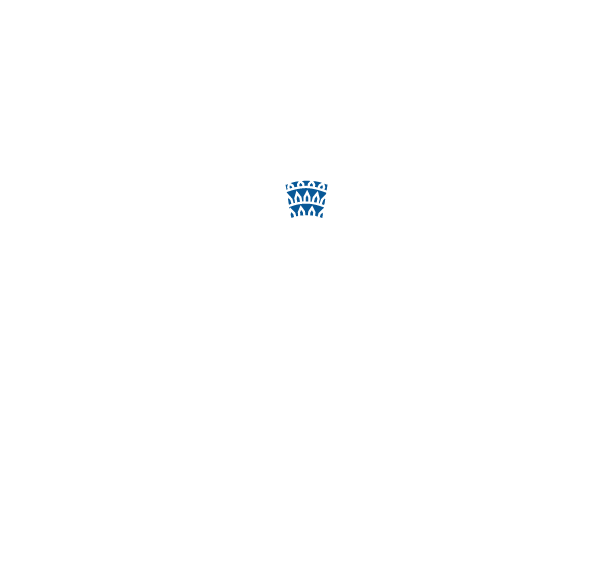 Conclusiones
La presente investigación puso en evidencia la realidad de las limitaciones que poseen los estudiantes; evidenció que presentaban ausencia en la finalidad comunicativa auténtica y de un destinatario real; por igual, no velaban por desarrollar las competencias para producir su propio texto,  más bien,  caían en una homosintaxis o copia en la que solo cambiaban los datos contenidos en las memorias de años anteriores.
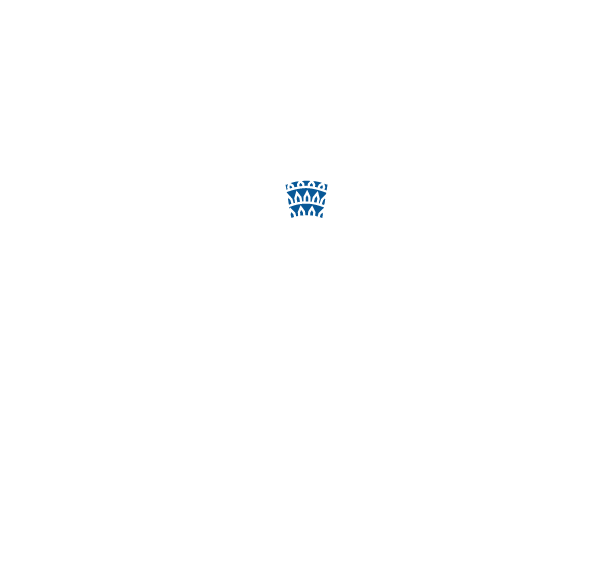 Conclusiones
No obstante, tras explicarse el porqué, el para qué y el cómo de cada acápite a producir, se redujo significativamente la brecha que les alejaba de producir un texto propio, coherente y bien elaborado.

	Se observó que, tras definir de manera clara y detallada los lineamientos de los trabajos a desarrollar mediante la guía suministrada, los estudiantes fueron capaces de responder a lo requerido, cumpliendo con todos los criterios que se les indicaron.
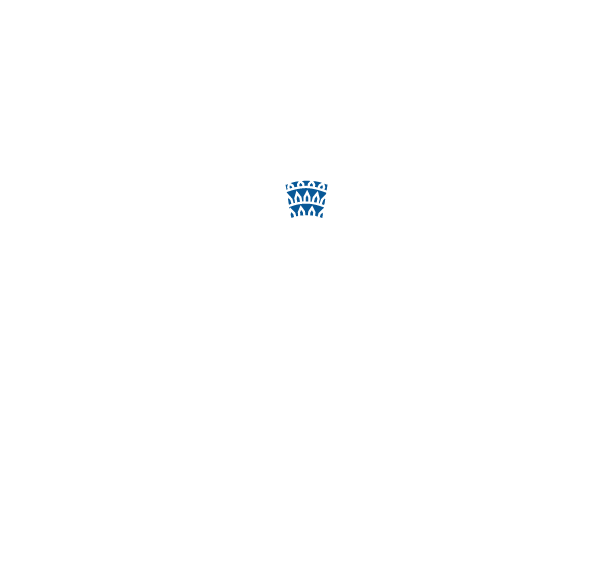 Conclusiones
Finalmente, este proceso demostró que, a pesar de las limitaciones señalamos de estudiantes que cursan su último período académico de clases, algo se puede hacer, algo se puede sembrar para que sigan desarrollando un pensamiento crítico y sean capaces de expandir la búsqueda de soluciones ante cada situación-problema que se les pueda presentar.
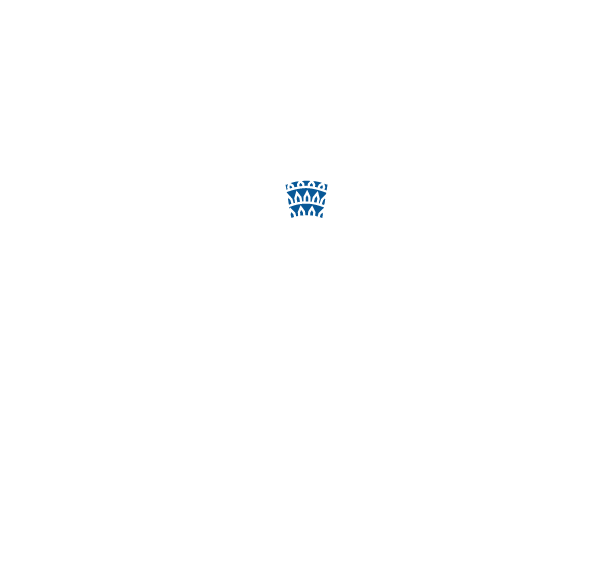